আজকের পাঠে সবাইকে
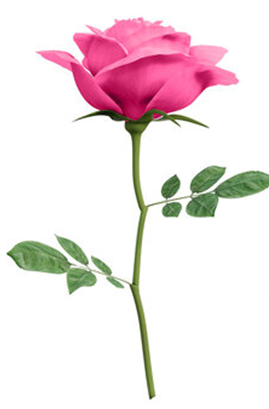 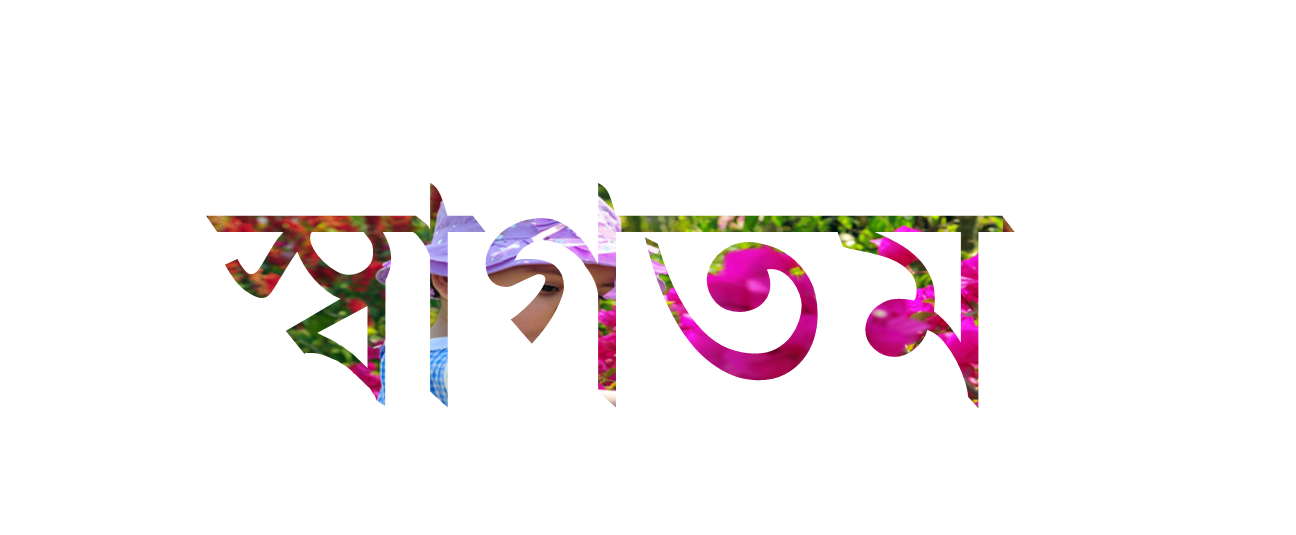 মোঃ কওছার আলী
বিষয়ঃ প্রাথমিক গণিত
শ্রেণিঃ প্রথম
সহকারী শিক্ষক
পাঠ শিরোনামঃ বিয়োগ (১১-২০)
দুর্লভপুর সরঃ প্রাথঃ বিদ্যালয়
হরিণাকুণ্ডু,ঝিনাইদহ।
পাঠ্যাংশঃ ৬৭ পৃষ্ঠা
পূর্ব পাঠের আলোচনার মাধ্যমে আজকের পাঠ ঘোষণা।
আমাদের আজকের পাঠের বিষয় ও
বিয়োগ
শিখনফল:
 এই পাঠ থেকে শিক্ষার্থীরা-
* বস্তুর সাহায্যে বিয়োগ করে প্রতীকের মাধ্যমে প্রকাশ করতে পারবে।
* বিয়োগকে ছবির মাধ্যমে প্রকাশ করতে পারবে।
* বিয়োগ সংক্রান্ত গাণিতিক সমস্যার সয়াধান করতে পারবে। 
* বিয়োগের জন্য গাণিতিক গল্প তৈরি করতে পারবে।
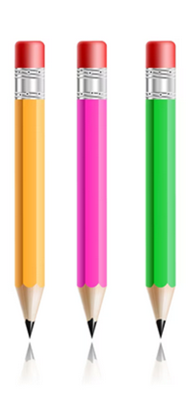 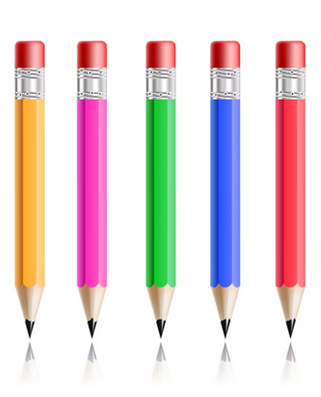 বাস্তব পর্যায়
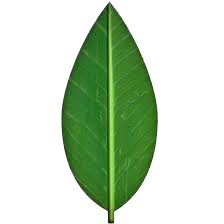 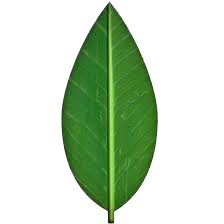 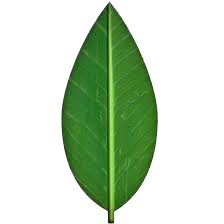 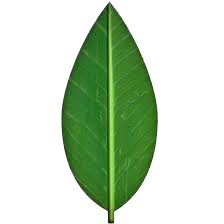 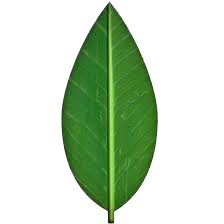 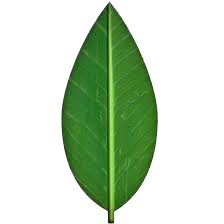 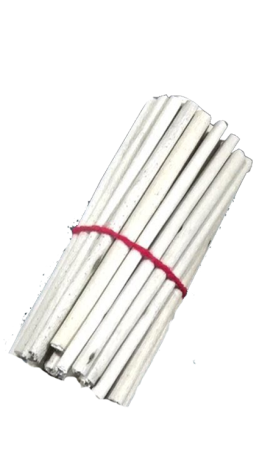 শিক্ষকের নিজের সুবিধামত উপকরণ দিয়ে বাস্তব ধারণা প্রদান।
৬৭ পৃষ্ঠার উপরের সমস্যাটি ভালো করে পড় এবং ফাঁকা ঘরে কোন সংখ্যা হবে লিখ।
কয়টি বিক্রি করা হয়েছে?
দোকানে কয়টি খেলনা গাড়ি ছিল?
বিক্রির পর কয়টি রইল?
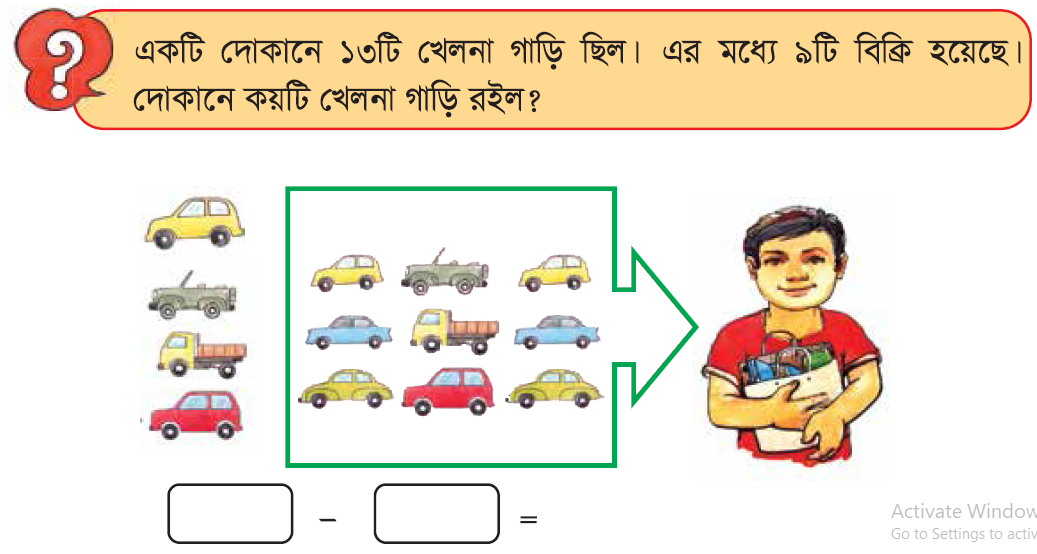 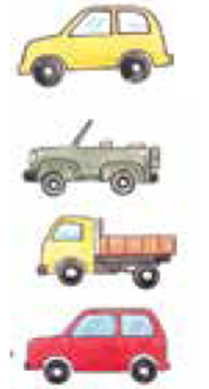 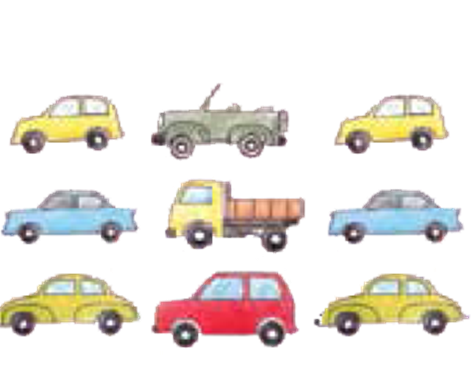 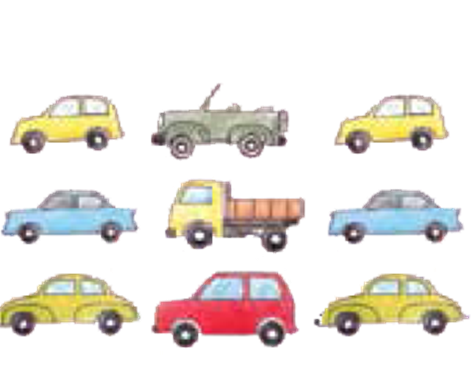 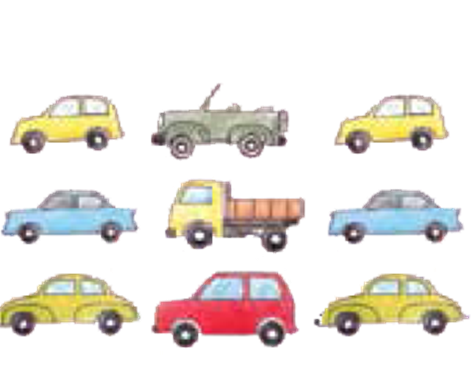 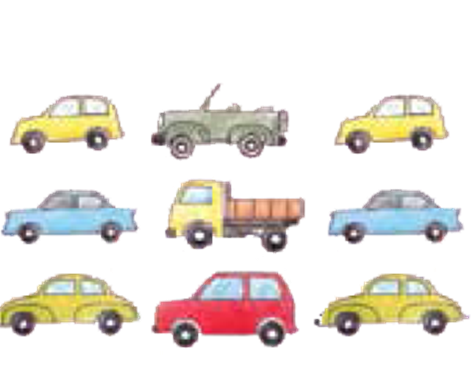 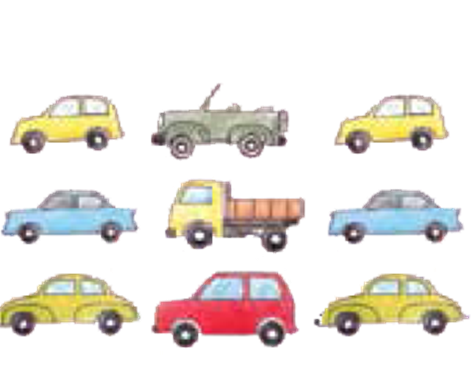 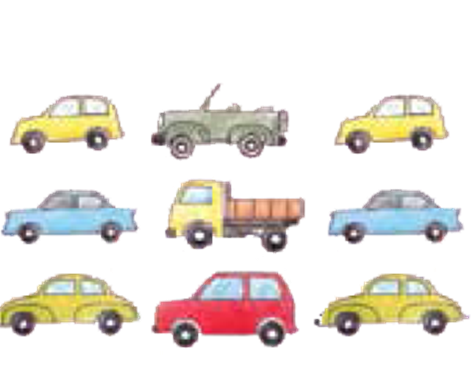 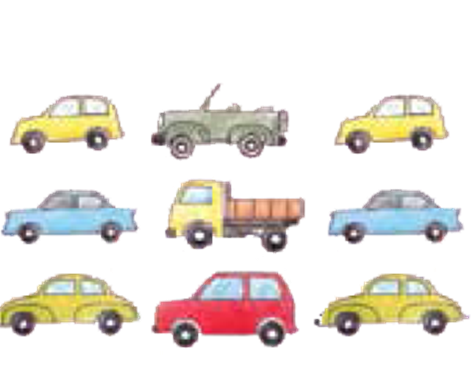 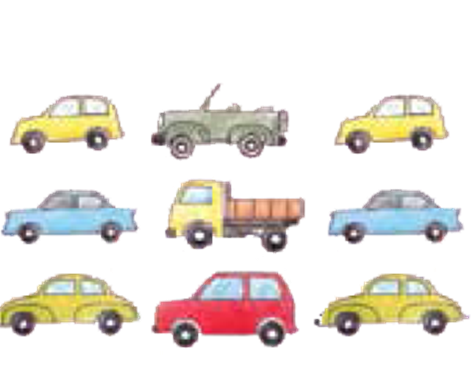 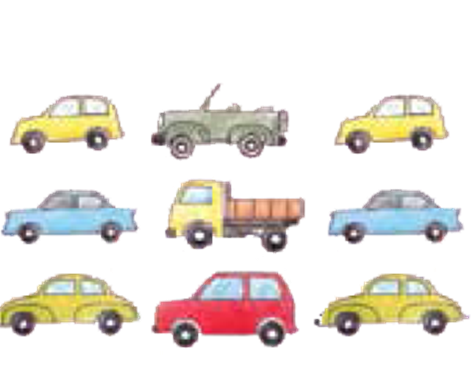 ─
=
১৩
৯
৪
১৩টি থেকে ১টি ১টি করে ৯টি বাদ দিই।
চল আবার দেখি।
দলীয় কাজ
তোমাদের পরিচিত পরিবেশ থেকে একটি করে বিয়োগের গল্প তৈরি কর এবং  গাণিতিক বাক্য দিয়ে তার সমাধান কর।
দলীয় কাজ উপস্থাপন
একক কাজ
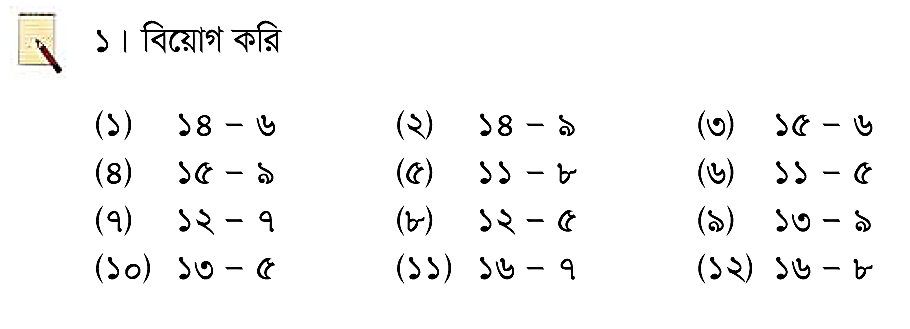 = ৮
= ৫
= ৯
= ৬
= ৩
= ৬
= ৪
= ৫
= ৭
= ৮
= ৯
= ৮
চল আবার দেখি।
প্রিয় ছাত্র/ছাত্রী-
                  তাহলে আজ আমরা কী শিখলাম?
আজ আমরা বিয়োগ সংক্রান্ত গাণিতিক গল্প তৈরি ও সমাধান করতে শিখলাম।
বাড়ীর কাজ
৬৭ পৃষ্ঠার ১ নং এর বিয়োগগুলো আবার করে নিয়ে আসবে।
পরবর্তী ক্লাসে আবার দেখা হবে।
                       সবাই ভালো থেকো
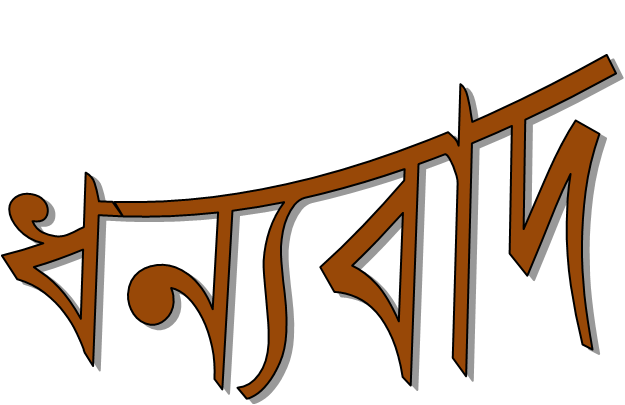